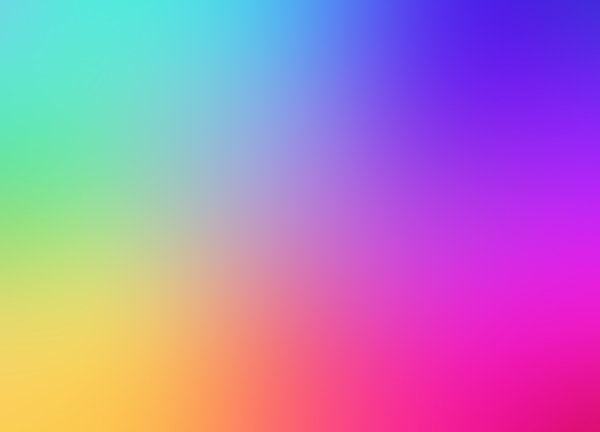 Презентация
Дидактическая игра
«Угадай профессию»
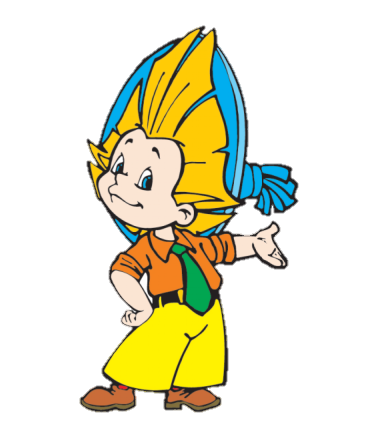 Подготовила старший воспитатель МАДОУ ЦРР – д/с № 33 Болдырева Е. Р.
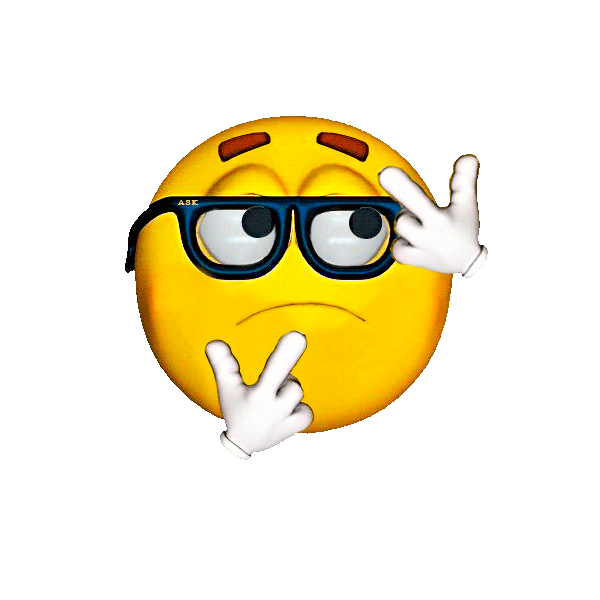 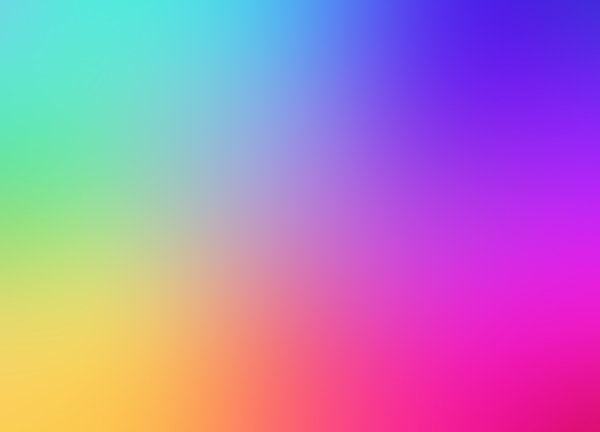 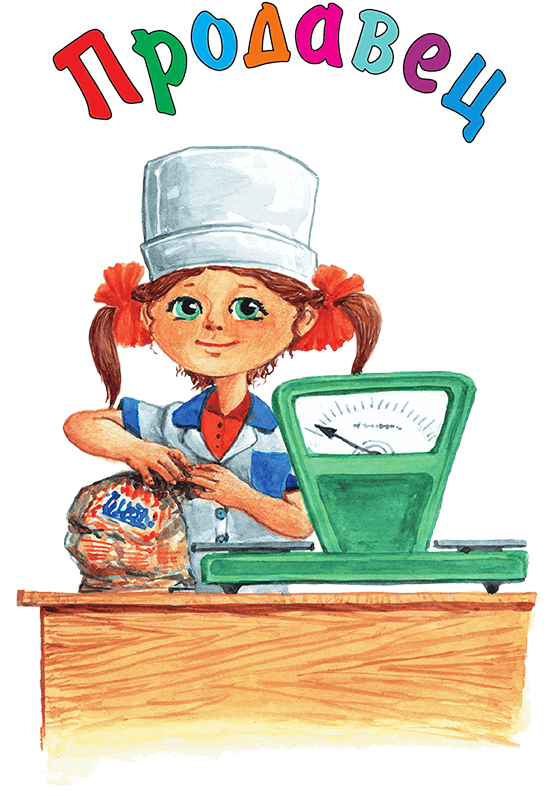 Угадай профессию
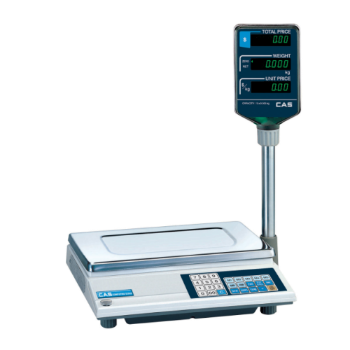 Весы
Товар
Прилавок
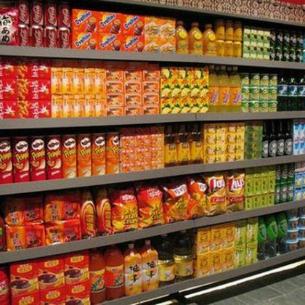 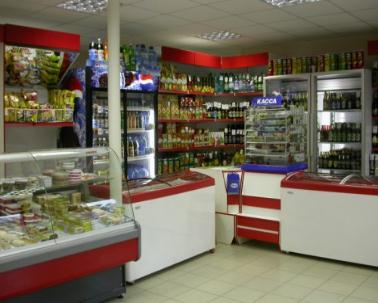 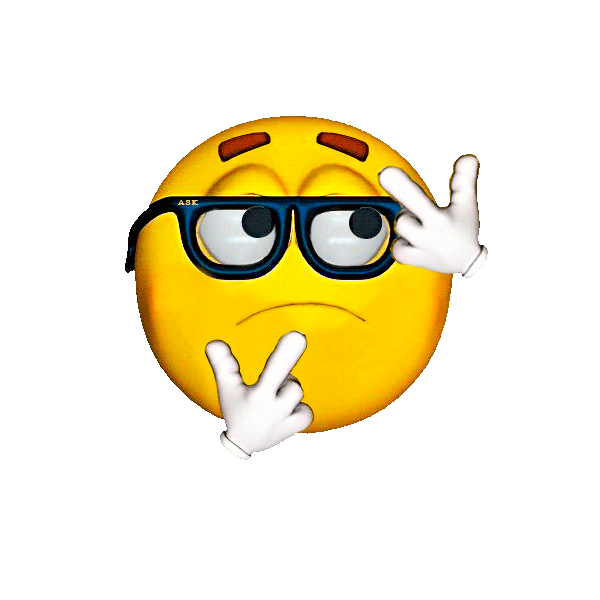 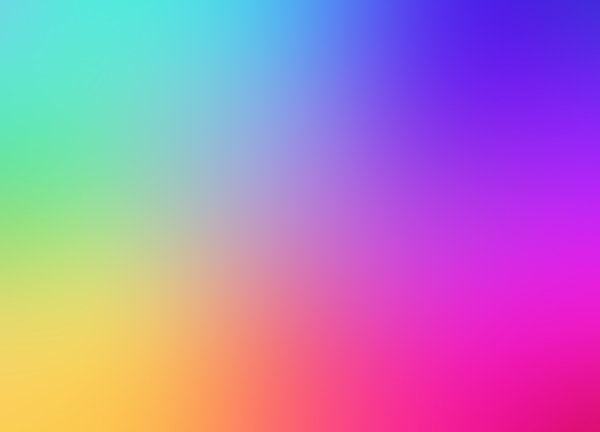 Угадай профессию
Пожарный
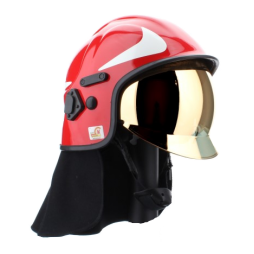 Каска
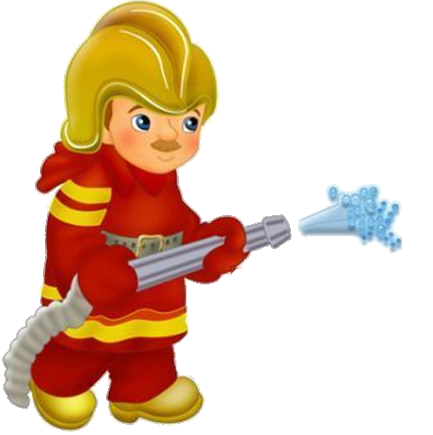 Шланг
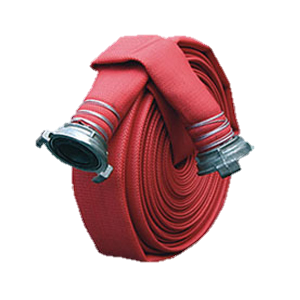 Огнетушитель
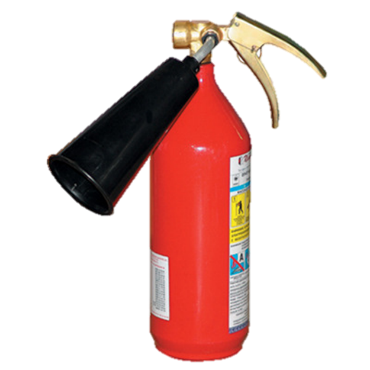 Вода
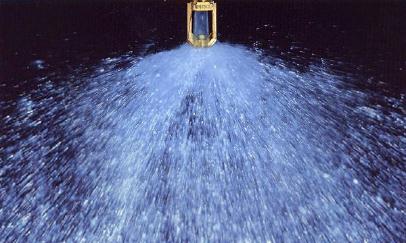 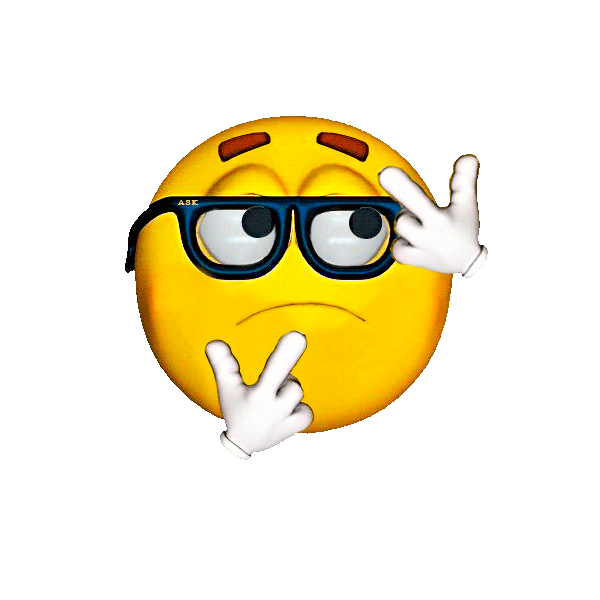 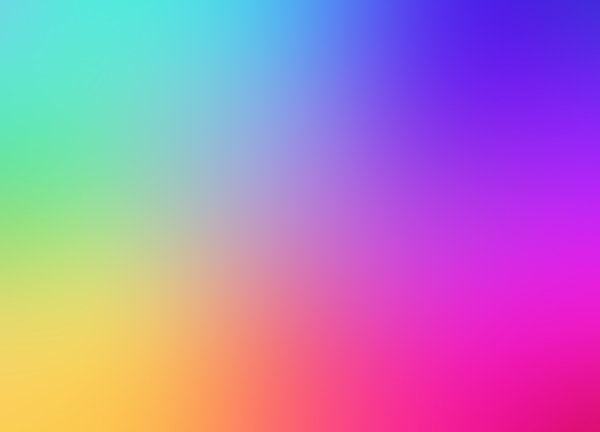 Угадай профессию
Швея
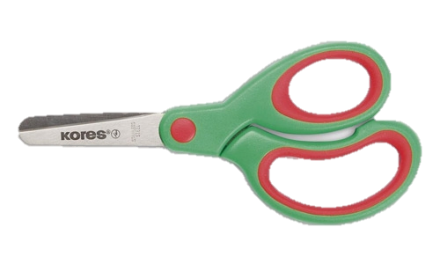 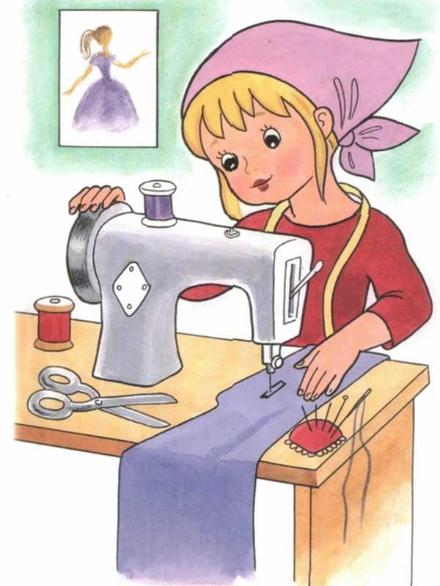 Ножницы
Ткань
Швейная машинка
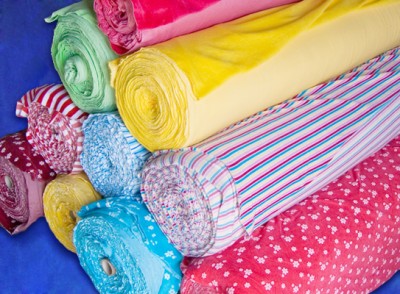 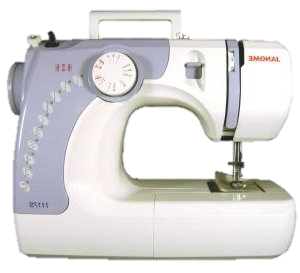 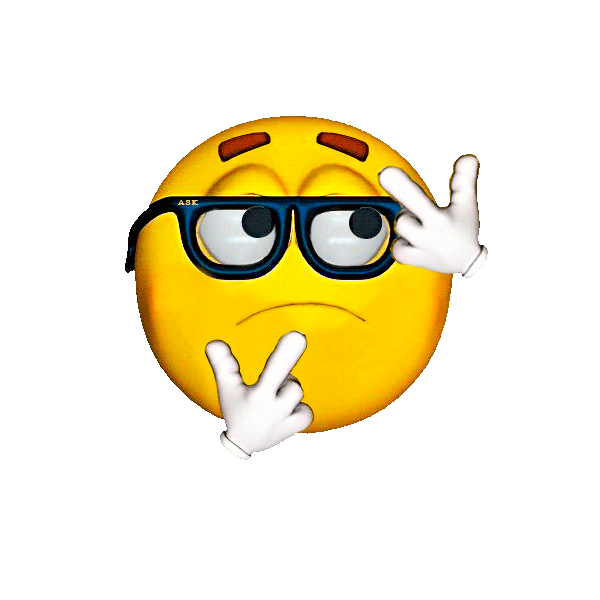 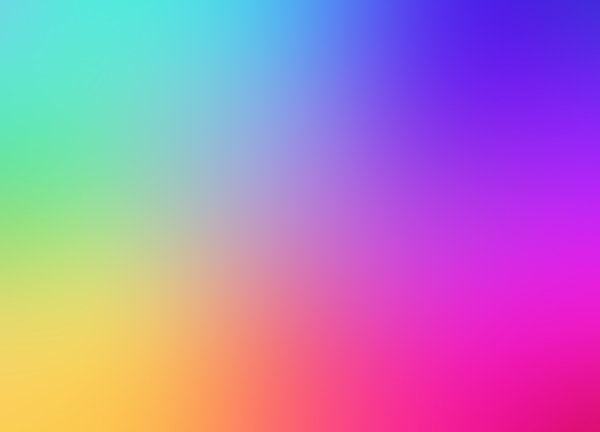 Угадай профессию
Повар
Кастрюля
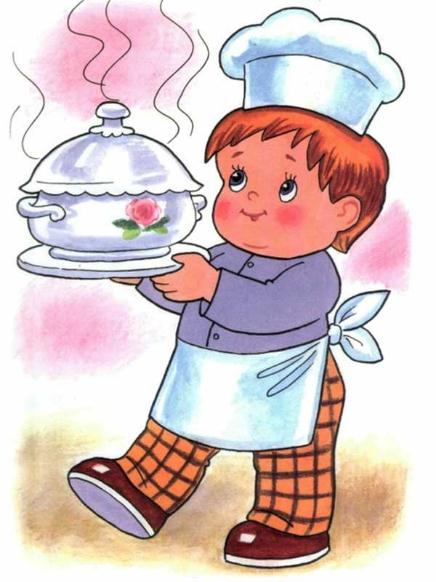 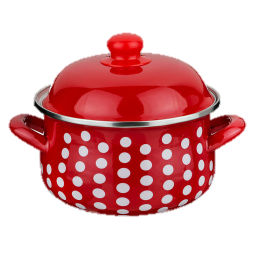 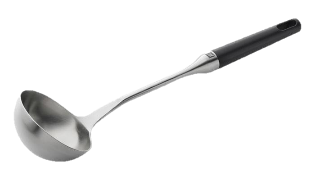 Половник
Плита
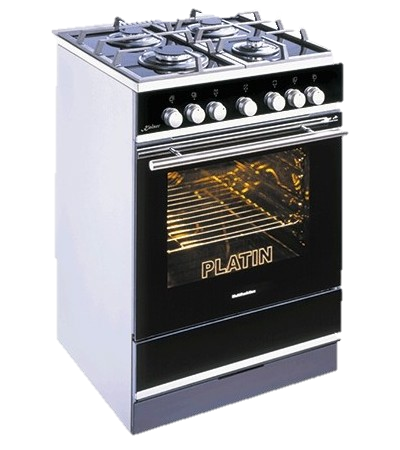 Блюдо
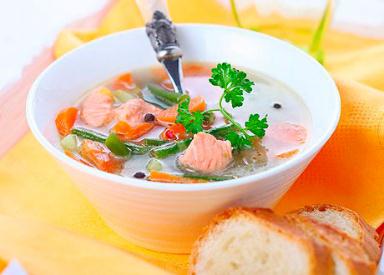 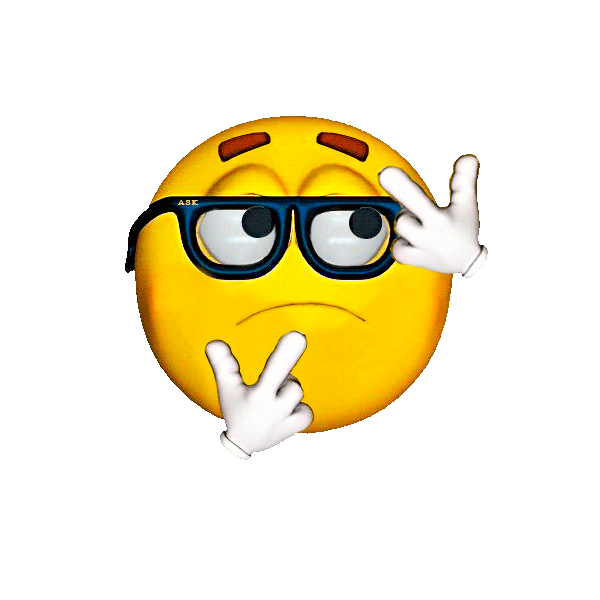 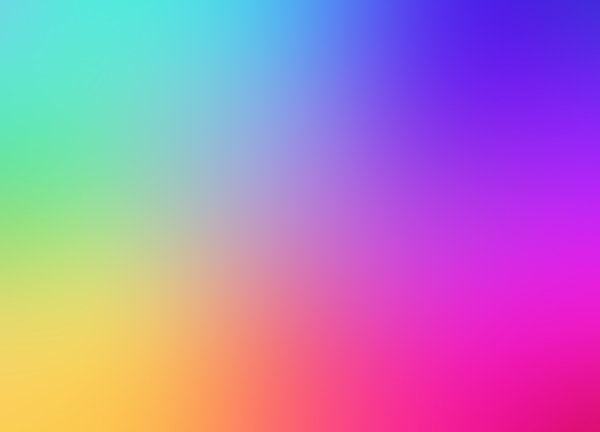 Угадай профессию
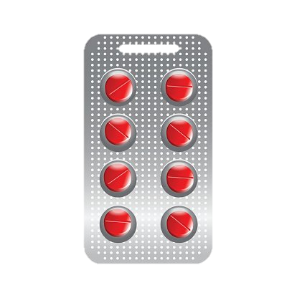 Врач
Таблетки
Тонометр
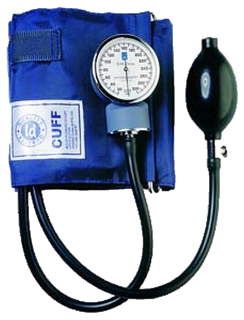 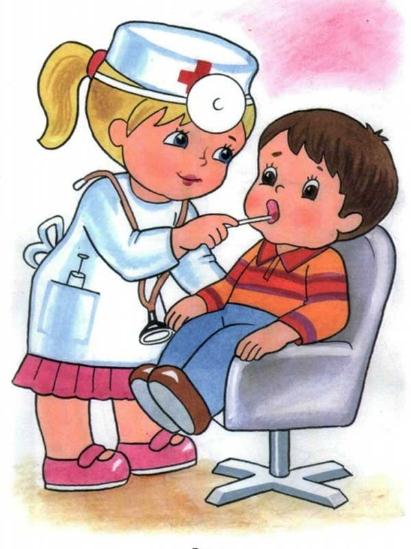 Халат
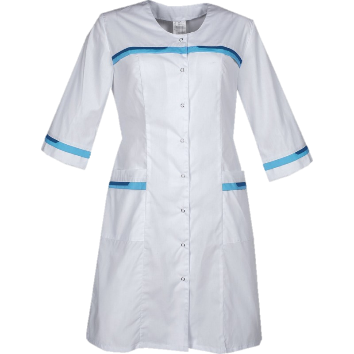 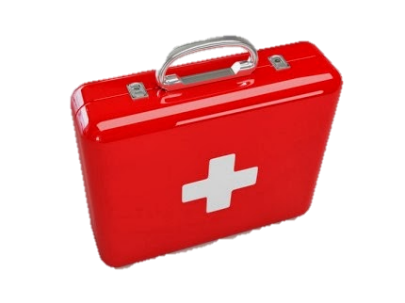 Аптечка
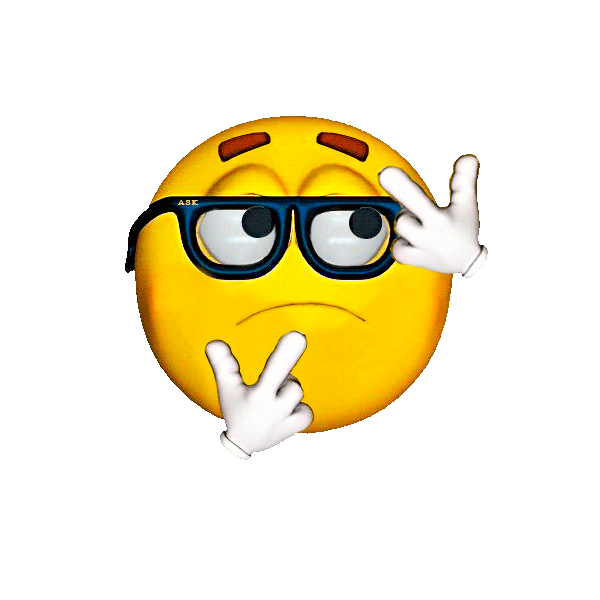 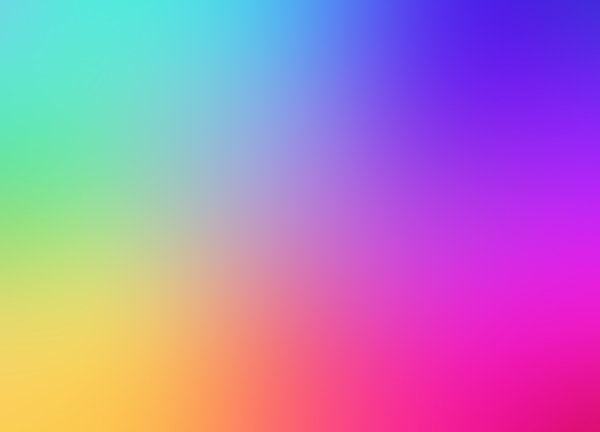 Угадай профессию
Учитель
Книги
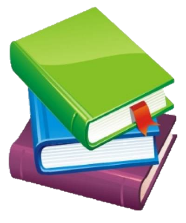 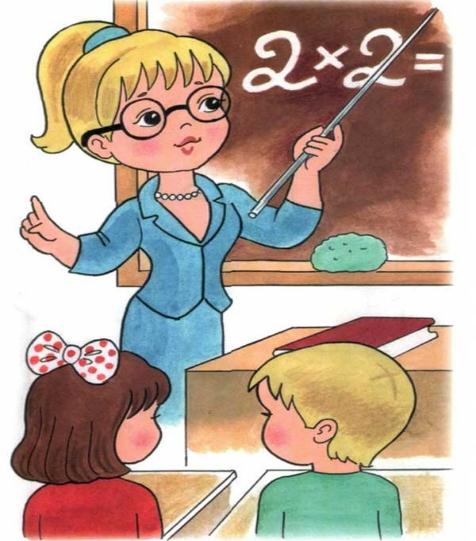 Глобус
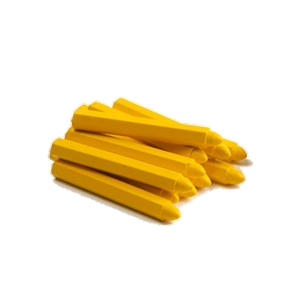 Мел
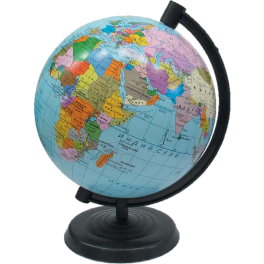 Доска
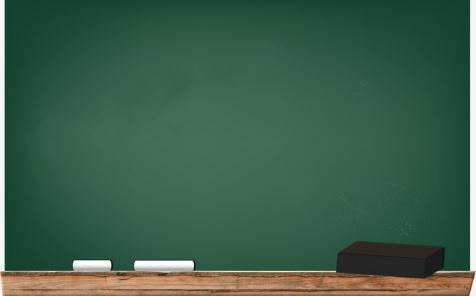 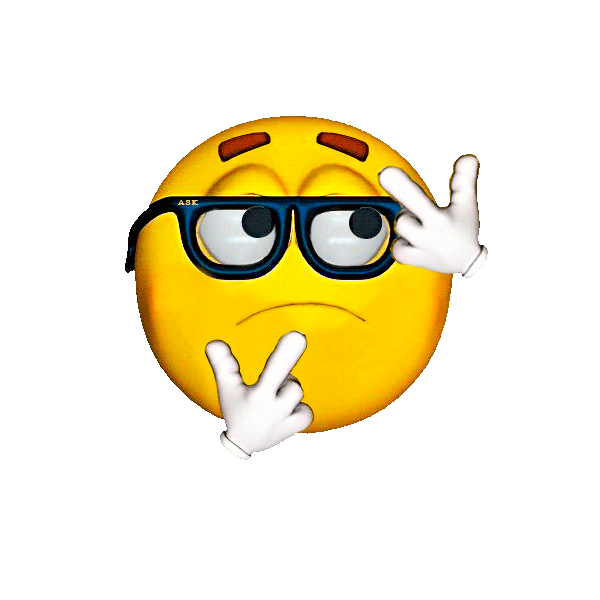 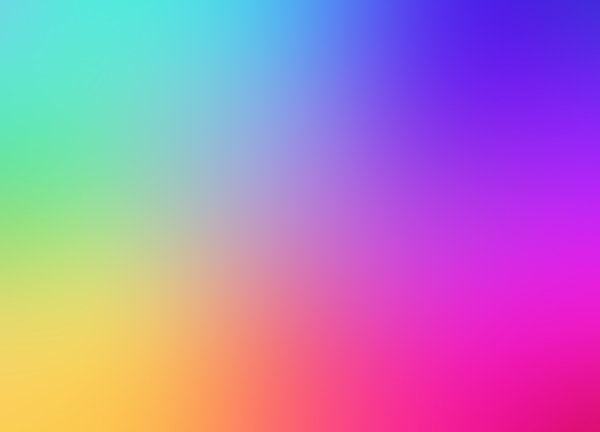 Угадай профессию
Парикмахер
Ножницы
Фен
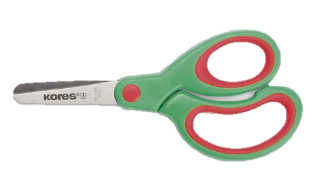 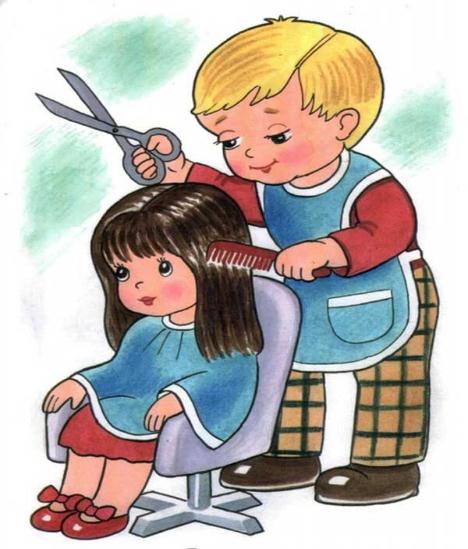 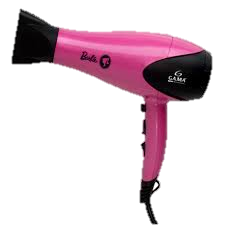 Зеркало
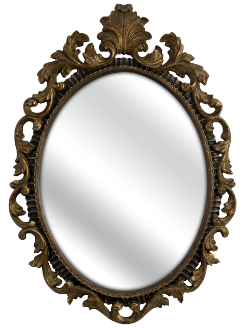 Прическа
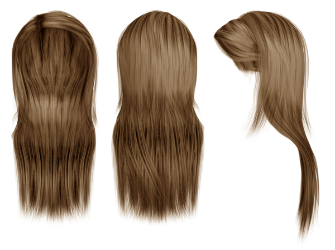 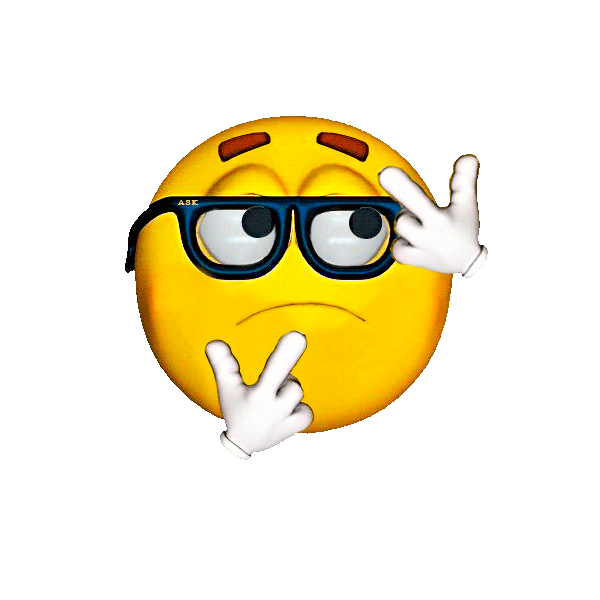 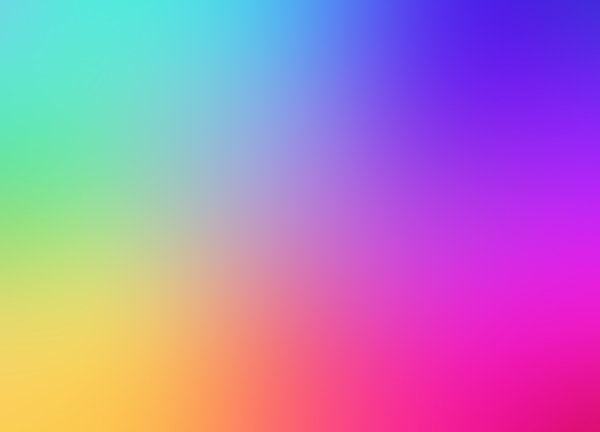 Угадай профессию
Моряк
Спасательный круг
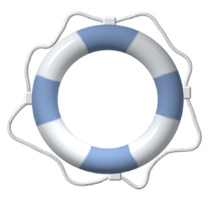 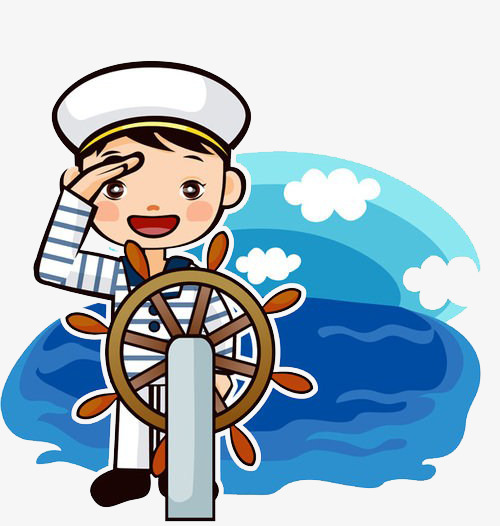 Якорь
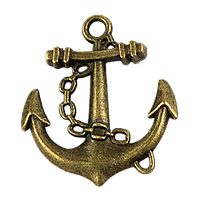 Корабль
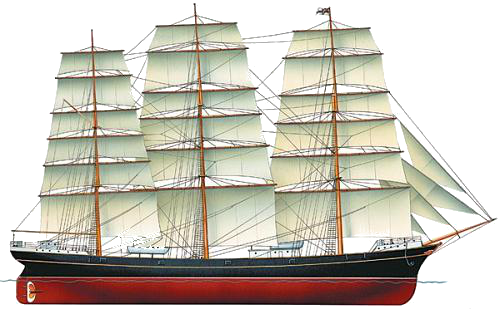 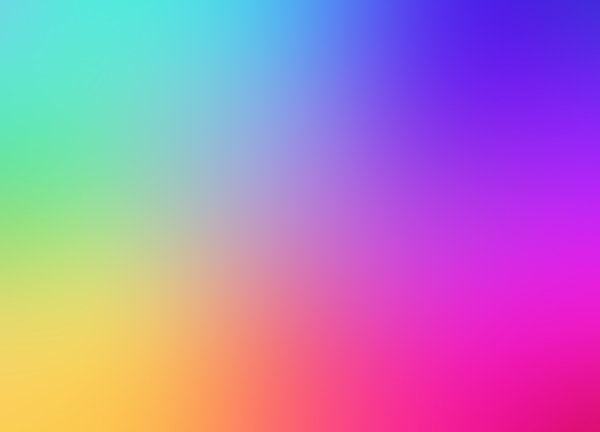 Молодцы!
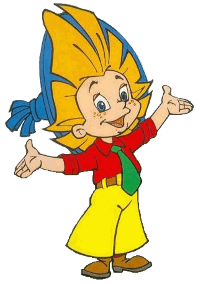